তথ্য ও যোগাযোগ প্রযুক্তি ক্লাসে সবাইকে স্বাগতম
পরিচিতি
শিক্ষক পরিচিতি
 
মোঃ শরীফ হোসেন
প্রভাষক ও বিভাগীয় প্রধান
(আইসিটি বিভাগ)
মুন্সী আজিম উদ্দিন কলেজ, 
মতলব উত্তর,চাঁদপুর।
মোবাইল : ০১৭৩৪৮৩৫৫২৫ 
ই-মেইল: sharifbd009@gmail.com
পাঠ পরিচিতি

শ্রেণি: একাদশ-দ্বাদশ

বিষয়: তথ্য ও যোগাযোগ প্রযুক্তি

অধ্যায়: প্রথম (ওয়াই-ফাই ও ওয়াই-ম্যাক্স)
চিত্রগুলো দেখ
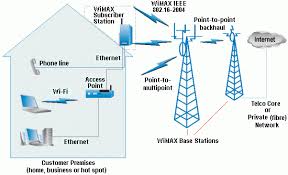 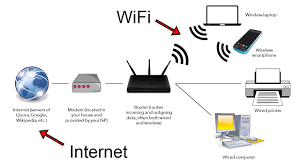 আজকের পাঠ
ওয়াই-ফাই ও ওয়াই-ম্যাক্স  (Wi–Fi & Wi-Max)
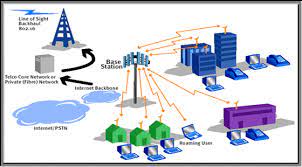 শিখনফল
এই পাঠ শেষে ছাত্র-ছাত্রীরা-
Wi–Fi কি বলতে পারবে ।
Wi–Fi  ব্যাখ্যা করতে পারবে।
Wi–Fi  এর সুবিধা ও অসুবিধা বর্ণনা করতে পারবে।
Wi–MAX কি বলতে পারবে ।
Wi–MAX ব্যাখ্যা করতে পারবে।
Wi–MAX এর সুবিধা ও অসুবিধা বর্ণনা করতে পারবে।
Wi–Fi
Wireless Fedelity শব্দের সংক্ষিপ্ত রুপ Wi-Fi হচ্ছে LAN (Local Area Network)-এর ওয়্যারলেস ব্যবস্থা। এর সাহায্যে পোর্টেবল বা বহনযোগ্য ডিভাইসকে (ল্যাপটপ কম্পিউটার ডিজিটাল অডিও প্লেয়ার,ভিডিও গেম কনসোল,মোবাইল ফোন) সহজে ইন্টারনেটের সাথে যুক্ত করা যায়। Wi-Fi এর স্ট্যান্ডার্ড হচ্ছে  IEEE 802.11 যা একটি ওয়্যারলেস বা তারবিহীন LAN স্ট্যান্ডার্ড। ভিবিন্ন পোর্টেবল ডিভাইস ও ফিক্সড ডিভাইসের মধ্যে নেটওয়ার্ক এর ক্ষেত্রে ও এটি ব্যবহৃত হয়।
Wi–Fi এর সুবিধা
এটি সম্পূর্ণভাবে তারবিহীন লোকাল এরিয়া নেটওয়ার্ক (WLAN) ।  
এর সাহায্যে ইন্টারনেট অ্যাক্সেস করা যায়।
Wi-Fi নেটওয়ার্ক এর জন্য সরকারি অনুমোদনের দরকার হয় না।
বাধামুক্তভাবে কথা বলা যায়।
ক্যাবল ব্যবহার না করে ব্যবহার করা সহজ।
Wi–Fi এর অসুবিধা
ডেটা ট্র্যান্সফারের গতি ধির গতি সম্পন্ন।
নিরাপত্তা ব্যবস্থা খুব দুর্বল। 
বিদ্যুৎ খরচ অন্যান্য স্ট্যান্ডার্ডের তুলনায় বেশি।
Wi–MAX
Wi–MAX এর পূর্ণরূপ হলো Worldwide Interoperability for Microwave Access । এটি IEEE-802.16 স্ট্যান্ডার্ডের ওয়্যারলেস মেট্রোপলিটন এরিয়া নেটওয়ার্ক প্রোটকল যা ফিক্সড ও মোবাইল ইন্টারনেট এ ব্যবহৃত হয়
Wi–MAX সুবিধা
অপেক্ষাকৃত অধিক মানসম্মত ও নিরাপত্তা সংবলিত ওয়্যারলেস প্রোটোকল।
সিগন্যাল নয়েজ কম, মাল্টিফাংশনাল সুবিধা প্রদান করে।
শতাধিক ব্যবহারকারী একক বেস স্টেশন ব্যবহার করতে পারে।
নতুন ব্যবহারকারী অধিক দ্রুত যোগাযোগ করতে পারে।
Wi–MAX অসুবিধা
দূরত্ব বেশি হলে একাধিক বেস স্টেশনের প্রয়োজন হয়।
খারাপ আবহাওয়াতে সিগন্যাল সমস্যা দেখা দেয়।
অন্যান্য ওয়্যারলেস যন্ত্রপাতিতে বাধার সৃষ্টি করে।
অধিক ব্যয়বহুল ও রক্ষণাবেক্ষণ খরচ বেশি।
একক কাজ
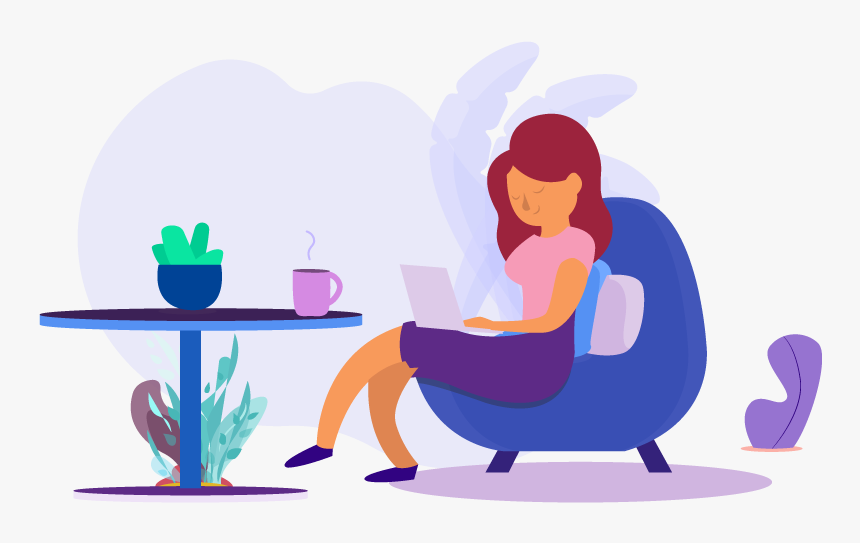 1. Wi–Fi কী?
2. Wi-MAX কী?
দলগত কাজ
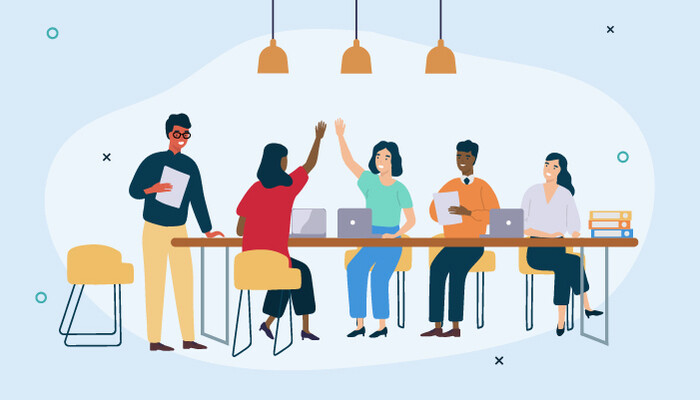 1. Wi-Fi কোনধরনের নেটওয়ার্ক ব্যাখ্যা কর।
মূল্যায়ন
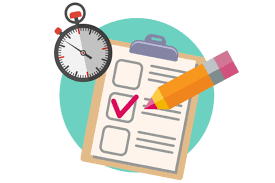 wb‡Pi †KvbwU Hotspot †UK‡bvjwR?
i.	Bluetooth	          ii. Wi-Fi
iii.  Wi-Max
wb‡Pi †KvbwU mwVK?
K. i I ii	         L. i I iii
  M. ii I iii	N. i, ii I iii
বাড়ীর কাজ
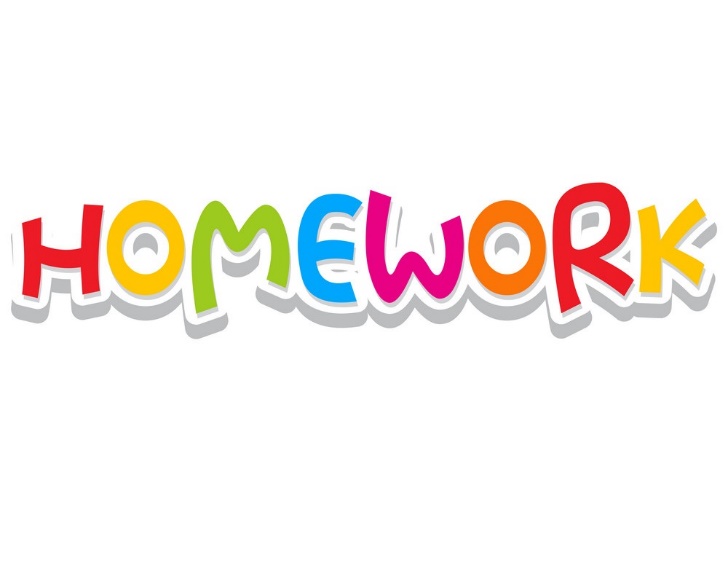 1. Wi-Fi এ ডেটার  নিরাপত্তা ব্যবস্থা কীভাবে করা যায়?
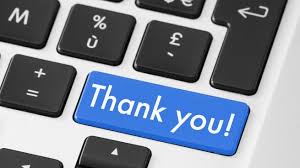